Tshihwilili Tshanga
A Venda Game Song 
From: My Drum (Johannesburg, Abecedarius Books, 1991)
Tshivenda
Tshihwilili tshanga Mambo
Tshanga a tshi lili Mambo:
Hu lila tsha Gole Mambo,
Gole wa Mulemba Mambo.
Hwii! Hwii!
English
My bull – roarer, Mambo
Mine does not make a sound, Mambo:
Gole’s working well, Mambo,
Gole the Lemba, Mambo.
Whee! Whee!
2
A Tshihwilili is a bull–roarer or spinning disc. 

You can make one by threading a piece of wool through two small holes in the centre of a wooden disc – about 6 x 3 x 0,4 cm. ( A button or piece of cardboard can also be used). 
You wind it up by swinging the disc round the wool, and then unwind it by alternately pulling the wool taut and letting it loose. This causes the disc to turn and make a whirring sound (like Hwi-i! Hwi-i! ).
3
TSHIHWILILI TSHANGA
From 
My Drum: Barbara Meyerowitz, Jennette Copans, Tessa Welch (eds) (Johannesburg, Abecedarious Books, 1988)
Illustration by Norman Catherine
Traditional Venda
© Meyerowitz B, Copans J, and Welch T
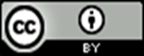